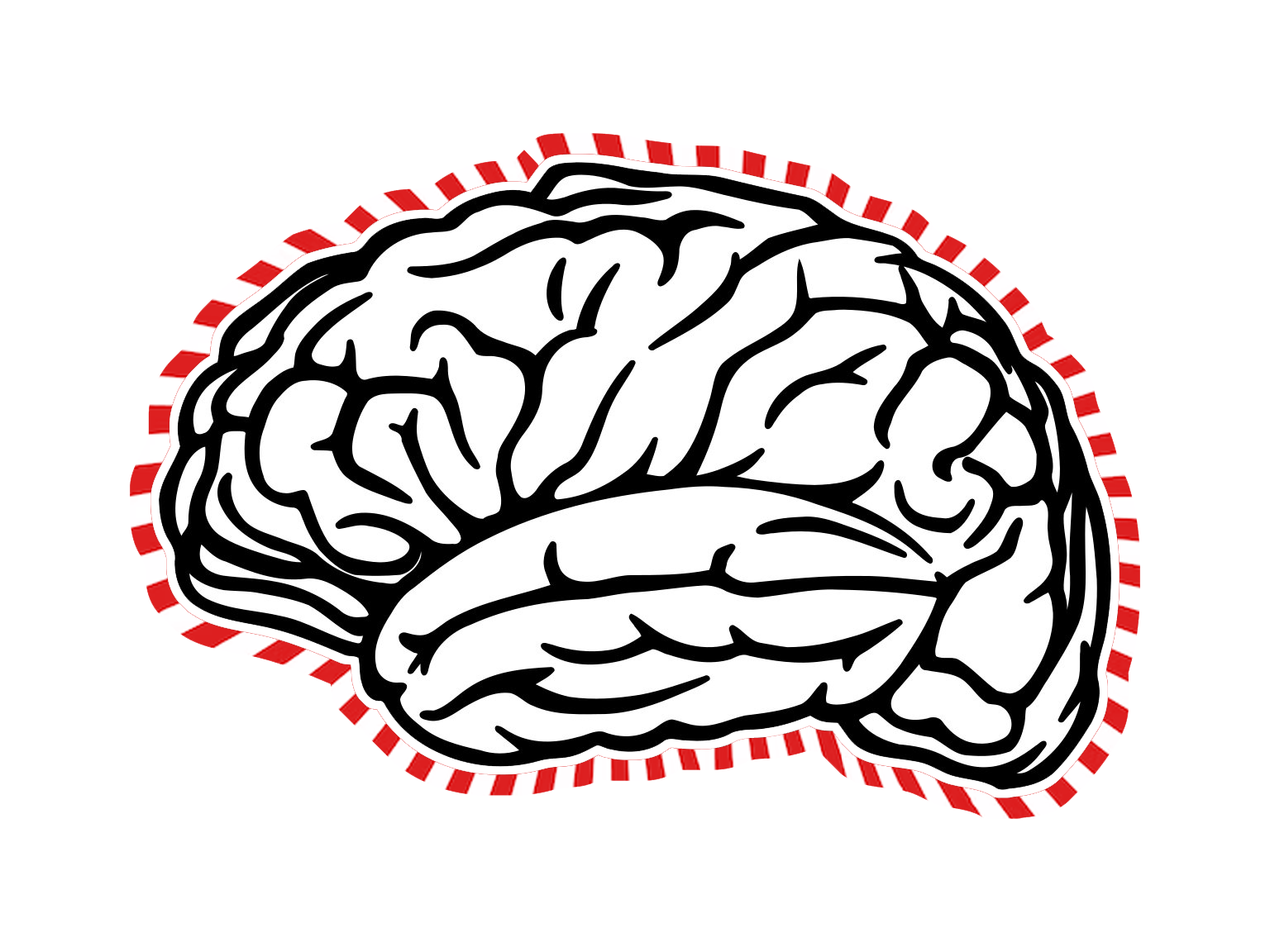 Glucose
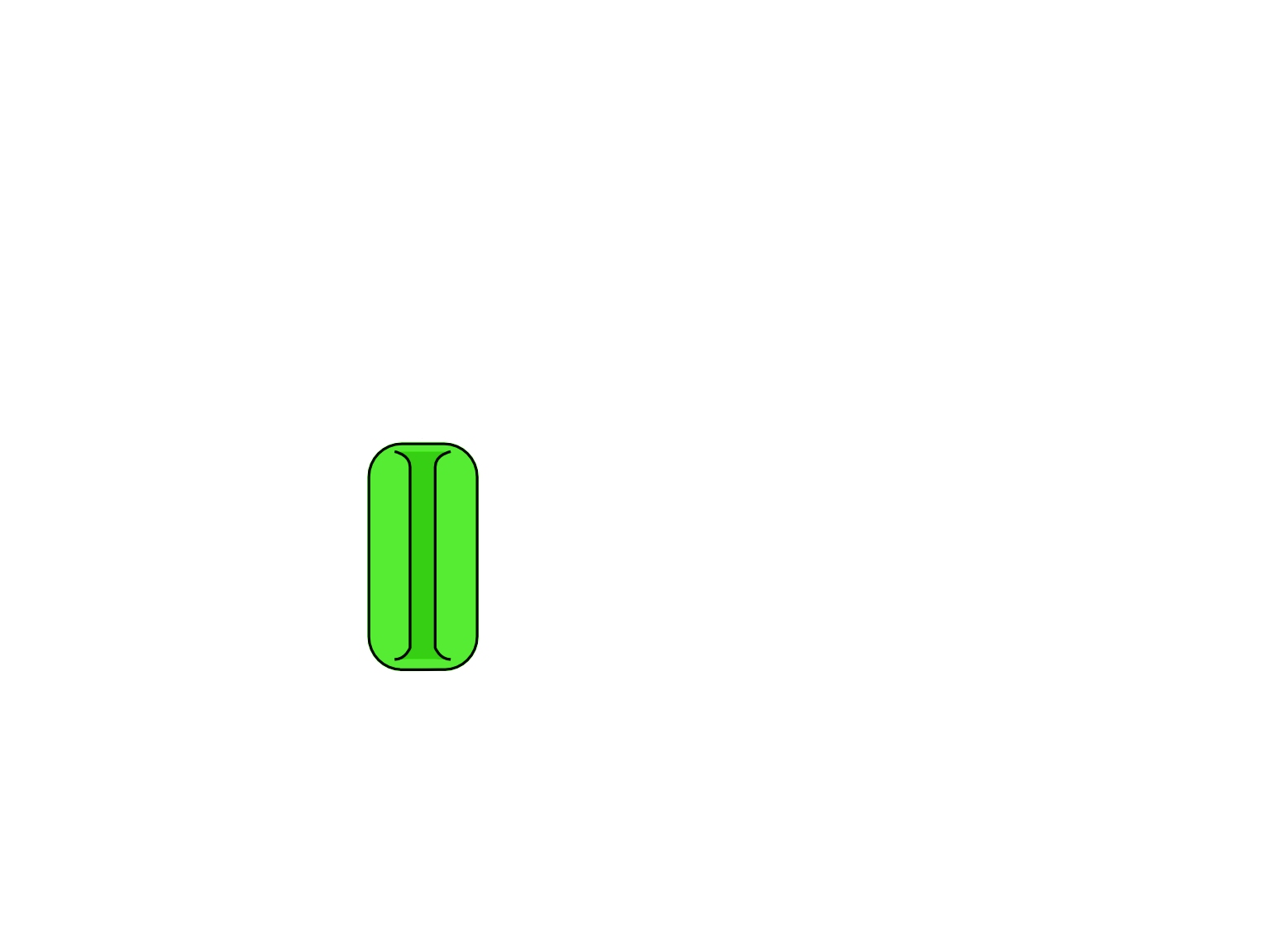 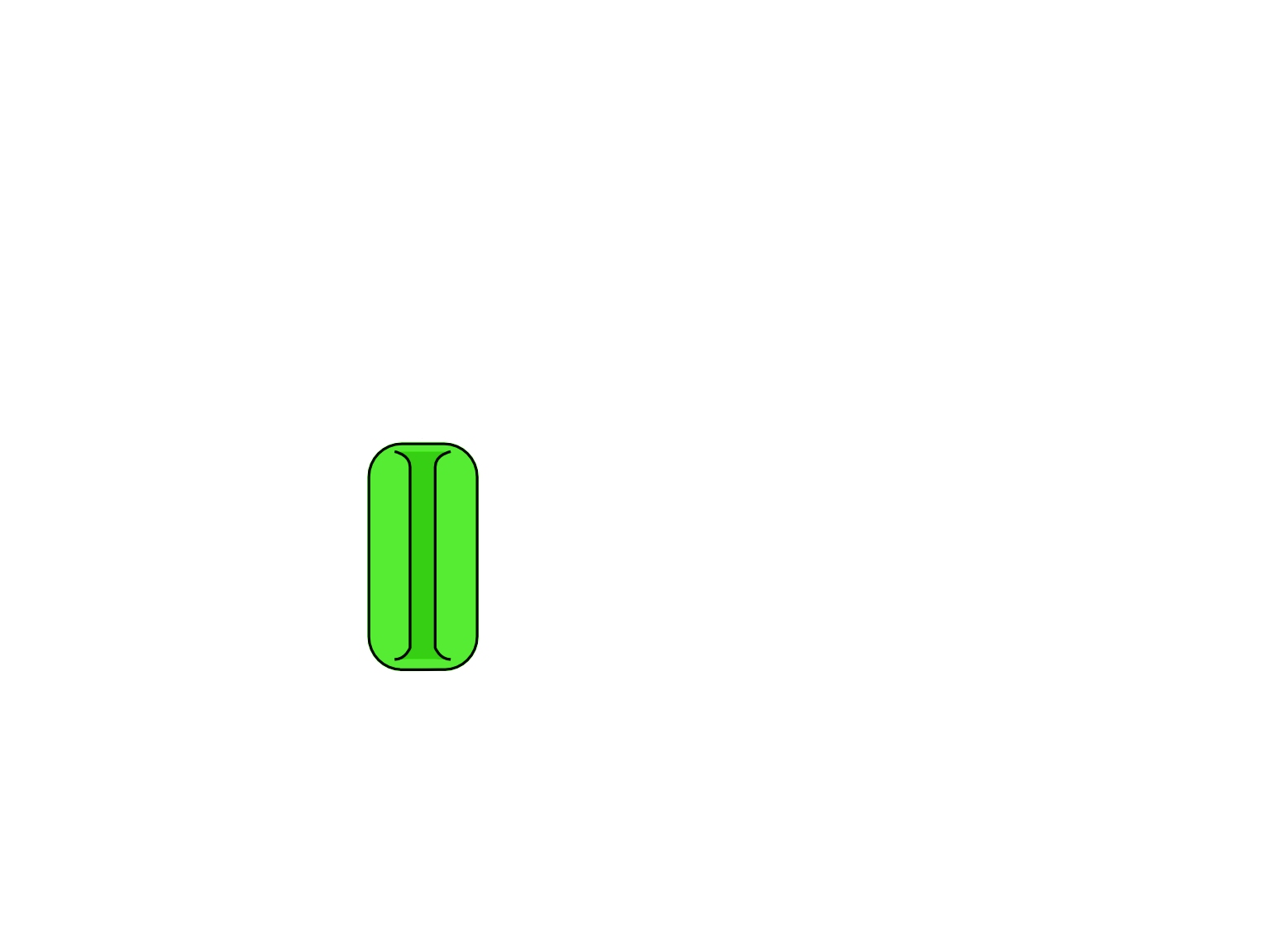 kleine, fettlösliche Moleküle
GLUT1-Transporter
postsynaptische Zelle
präsynaptische Zelle
Dopamin
Dopamin-Rezeptor
Vesikel